Essentials of Building a Buyers’ List
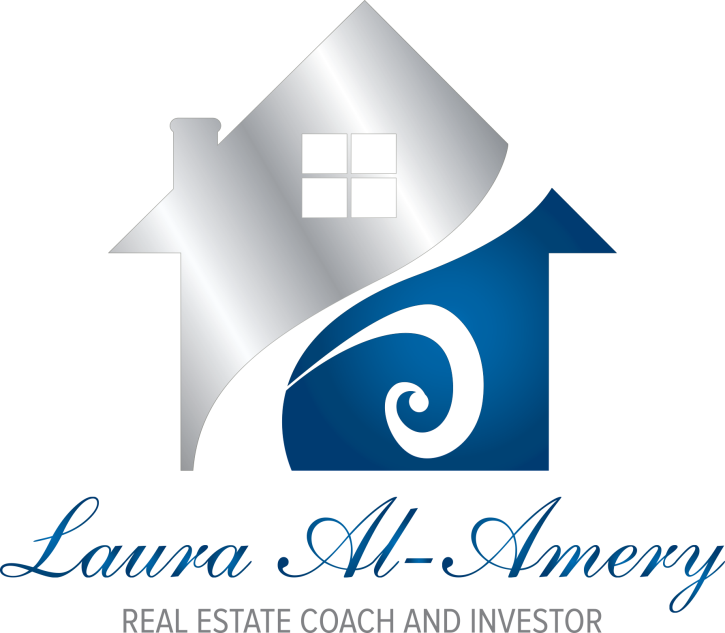 The 8 Best Ways
** MLS Search
	Look for properties/cash buyers in the last
      6 months.
** Bandit Signs
	Handwritten 18x24 yellow corrugated signs.
Wholesalers
	Network with wholesalers/co-wholesale
** Squeeze/Landing Page
	Set up an Opt-in and Autoresponder service.
The 8 Best Ways
Online Advertising
	Craigslist, Backpage, Meetup Bulletins
** Social Media
	Linkedin, Facebook, Twitter, Google+
7.	For Rent Signs (Drive for Dollars)
	Landlords are possible investors/buyers
8.	** Auctions
	Attend auctions and exchange business cards

** Laura’s preferred
Where are the Cash Buyers?
MLS Search
Cash sales in the last 6 months
Auctions
Court Auctions
Private Auctions
HudsonandMarshall.com
WilliamsandWilliams.com
Linkedin
Search keyword “Portfolio Manager” “Asset Manager”
Join local real estate group
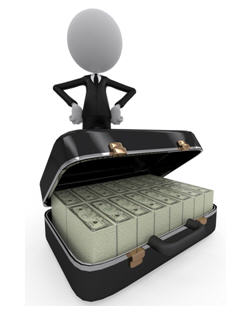 Manage your Buyers’ List
Educate your buyers to become investors
Keep in contact via email or newsletters
Send surveys – SurveyMonkey.com
Keep a preferred list of buyers:
Call them when you have a property available
for their criteria
Arrange meetings 
or lunch with them
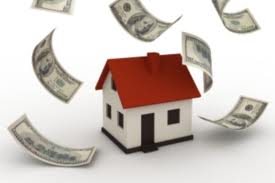